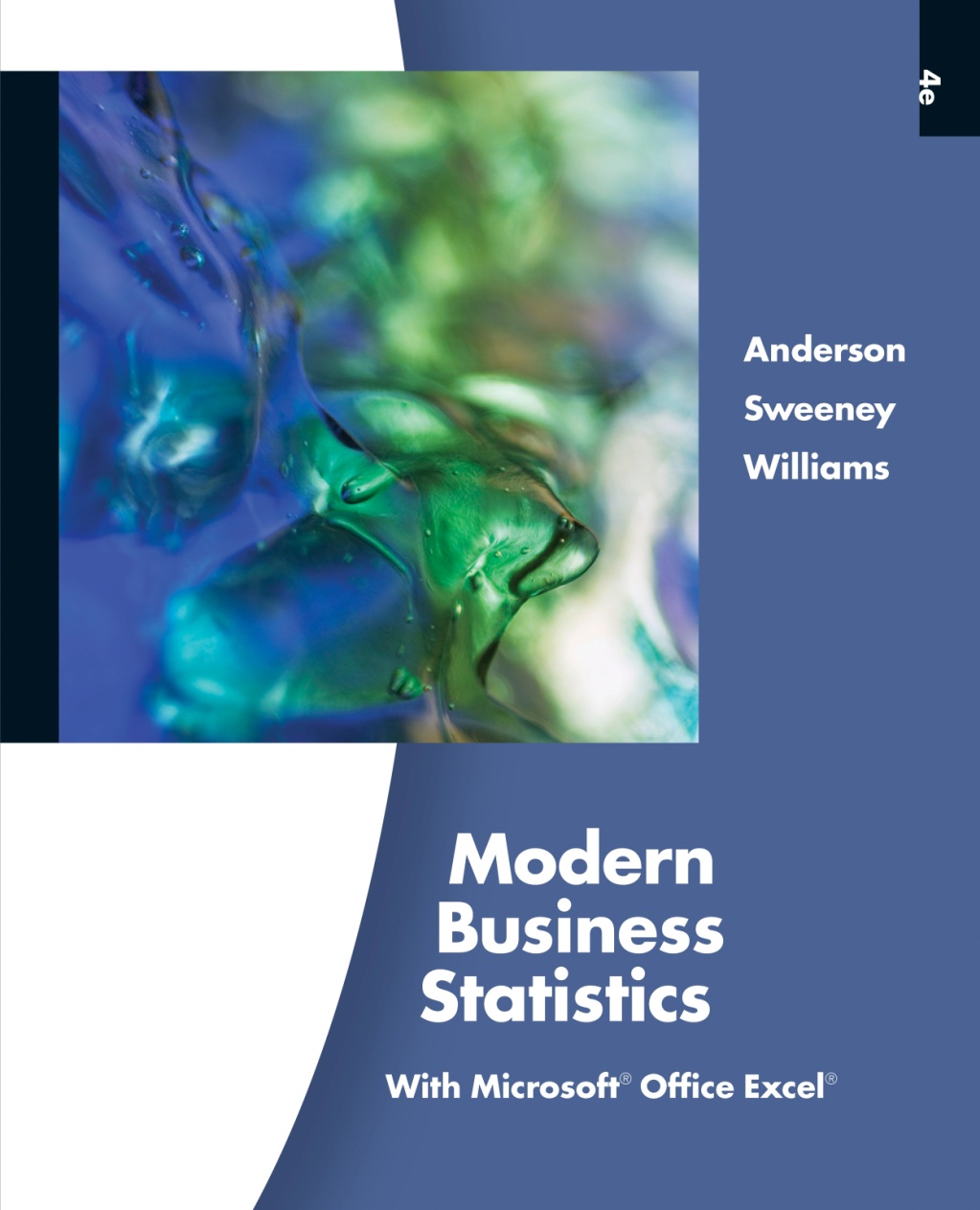 Slides by

John
Loucks


St. Edward’s
University
Chapter 9 Hypothesis Testing
Developing Null and Alternative Hypotheses
Type I and Type II Errors
Population Mean:  s  Known
Population Mean:  s  Unknown
Population Proportion
Hypothesis Testing
Hypothesis testing can be used to determine whether
      a statement about the value of a population parameter
      should or should not be rejected.
The null hypothesis, denoted by H0 , is a tentative
      assumption about a population parameter.
The alternative hypothesis, denoted by Ha, is the
      opposite of what is stated in the null hypothesis.
The hypothesis testing procedure uses data from a 
      sample to test the two competing statements
      indicated by H0 and Ha.
Developing Null and Alternative Hypotheses
It is not always obvious how the null and alternative
      hypotheses should be formulated.
Care must be taken to structure the hypotheses
      appropriately so that the test conclusion provides
      the information the researcher wants.
The context of the situation is very important in
      determining how the hypotheses should be stated.
In some cases it is easier to identify the alternative
      hypothesis first.  In other cases the null is easier.
Correct hypothesis formulation will take practice.
Developing Null and Alternative Hypotheses
Alternative Hypothesis as a Research Hypothesis
Many applications of hypothesis testing involve
      an attempt to gather evidence in support of a
      research hypothesis.
In such cases, it is often best to begin with the
      alternative hypothesis and make it the conclusion
      that the researcher hopes to support.
The conclusion that the research hypothesis is true
      is made if the sample data provide sufficient 
      evidence to show that the null hypothesis can be
      rejected.
Developing Null and Alternative Hypotheses
Alternative Hypothesis as a Research Hypothesis
Example:  
      A new teaching method is developed that is 
      believed to be better than the current method.
Alternative Hypothesis:  
      The new teaching method is better.
Null Hypothesis:  
      The new method is no better than the old method.
Developing Null and Alternative Hypotheses
Alternative Hypothesis as a Research Hypothesis
Example:  
      A new sales force bonus plan is developed in an 
      attempt to increase sales.
Alternative Hypothesis:  
      The new bonus plan increase sales.
Null Hypothesis:  
      The new bonus plan does not increase sales.
Developing Null and Alternative Hypotheses
Alternative Hypothesis as a Research Hypothesis
Example:  
      A new drug is developed with the goal of lowering 
      blood pressure more than the existing drug.
Alternative Hypothesis:  
      The new drug lowers blood pressure more than
      the existing drug.
Null Hypothesis:  
      The new drug does not lower blood pressure more
      than the existing drug.
Developing Null and Alternative Hypotheses
Null Hypothesis as an Assumption to be Challenged
We might begin with a belief or assumption that
      a statement about the value of a population
      parameter is true.
We then using a hypothesis test to challenge the
      assumption and determine if there is statistical
      evidence to conclude that the assumption is
      incorrect.
In these situations, it is helpful to develop the null
      hypothesis first.
Developing Null and Alternative Hypotheses
Null Hypothesis as an Assumption to be Challenged
Example:  
      The label on a soft drink bottle states that it
      contains 67.6 fluid ounces.
Null Hypothesis:  
      The label is correct.   m > 67.6 ounces.
Alternative Hypothesis:  
      The label is incorrect.   m < 67.6 ounces.
Summary of Forms for Null and Alternative Hypotheses about a Population Mean
The equality part of the hypotheses always appears
      in the null hypothesis.
In general, a hypothesis test about the value of a
      population mean  must take one of the following
      three forms (where 0 is the hypothesized value of
      the population mean).
One-tailed
(lower-tail)
One-tailed
(upper-tail)
Two-tailed
Null and Alternative Hypotheses
Example:  Metro EMS
A major west coast city provides one of the most
comprehensive emergency medical services in the
world.  Operating in a multiple hospital system
with approximately 20 mobile medical units, the
service goal is to respond to medical emergencies
with a mean time of 12 minutes or less.
The director of medical services wants to
formulate a hypothesis test that could use a sample
of emergency response times to determine whether
or not the service goal of 12 minutes or less is being
achieved.
Null and Alternative Hypotheses
The emergency service is meeting
the response goal; no follow-up
action is necessary.
H0:  
The emergency service is not
meeting the response goal;
appropriate follow-up action is
necessary.
Ha:
where:   = mean response time for the population
	         of medical emergency requests
Type I Error
Because hypothesis tests are based on sample data,
      we must allow for the possibility of errors.
A Type I error is rejecting H0 when it is true.
The probability of making a Type I error when the
      null hypothesis is true as an equality is called the
      level of significance.
Applications of hypothesis testing that only control
      the Type I error are often called significance tests.
Type II Error
A Type II error is accepting H0 when it is false.
It is difficult to control for the probability of making
      a Type II error.
Statisticians avoid the risk of making a Type II
      error by using “do not reject H0” and not “accept H0”.
Type I and Type II Errors
Population Condition
H0 True
(m < 12)
H0 False
(m > 12)
Conclusion
Accept H0
(Conclude m < 12)
Correct
Decision
Type II Error
Type I Error
Correct
Decision
Reject H0
(Conclude m > 12)
p-Value Approach to
One-Tailed Hypothesis Testing
The p-value is the probability, computed using the
      test statistic, that measures the support (or lack of
      support) provided by the sample for the null
      hypothesis.
If the p-value is less than or equal to the level of
      significance , the value of the test statistic is in the
      rejection region.
Reject H0 if the p-value <  .
Suggested Guidelines for Interpreting p-Values
Less than .01
          Overwhelming evidence to conclude Ha is true.
Between  .01 and .05
          Strong evidence to conclude Ha is true.
Between .05 and .10
          Weak evidence to conclude Ha is true.
Greater than .10
            Insufficient evidence to conclude Ha is true.
Sampling
distribution

 of
Lower-Tailed Test About a Population Mean:
s  Known
p-Value < a ,
so reject H0.
p-Value Approach
a = .10
p-value
 72
z
z =
-1.46
-za =
 -1.28
0
Sampling
distribution

 of
Upper-Tailed Test About a Population Mean:
s  Known
p-Value < a ,
so reject H0.
p-Value Approach
a = .04
p-Value
 11
z
za =
 1.75
z =
2.29
0
Critical Value Approach to 
One-Tailed Hypothesis Testing
The test statistic z has a standard normal probability
      distribution.
We can use the standard normal probability
      distribution table to find the z-value with an area
      of a  in the lower (or upper) tail of the distribution.
The value of the test statistic that established the
      boundary of the rejection region is called the
      critical value for the test.
The rejection rule is:
  Lower tail:  Reject H0 if z < -z
  Upper tail:  Reject H0 if z > z
Sampling
distribution

 of
Lower-Tailed Test About a Population Mean:
s  Known
Critical Value Approach
Reject H0
a  1
Do Not Reject H0
z
-za = -1.28
0
Sampling
distribution

 of
Upper-Tailed Test About a Population Mean:
s  Known
Critical Value Approach
Reject H0

Do Not Reject H0
z
za = 1.645
0
Steps of Hypothesis Testing
Step 1.  Develop the null and alternative hypotheses.
Step 2.  Specify the level of significance .
Step 3.  Collect the sample data and compute the value of the test statistic.
p-Value Approach
Step 4.  Use the value of the test statistic to compute the
      	p-value.
Step 5.  Reject H0 if p-value < a.
Steps of Hypothesis Testing
Critical Value Approach
Step 4.  Use the level of significanceto determine the critical value and the rejection rule.
Step 5.  Use the value of the test statistic and the rejection
    	rule to determine whether to reject H0.
One-Tailed Tests About a Population Mean:
s  Known
Example:  Metro EMS
The response times for a random sample of 40
medical emergencies were tabulated.  The sample
mean is 13.25 minutes.  The population standard
deviation is believed to be 3.2 minutes.
The EMS director wants to perform a hypothesis
test, with a .05 level of significance, to determine
whether the service goal of 12 minutes or less is 
being achieved.
One-Tailed Tests About a Population Mean:
s  Known
p -Value and Critical Value Approaches
1.  Develop the hypotheses.
H0:  
Ha:
a  = .05
2.  Specify the level of significance.
3.  Compute the value of the test statistic.
One-Tailed Tests About a Population Mean:
s  Known
p –Value Approach
4.  Compute the p –value.
For z = 2.47, cumulative probability = .9932.

p–value = 1 - .9932 =  .0068
5.  Determine whether to reject H0.
Because p–value = .0068 < a = .05, we reject H0.
There is sufficient statistical evidence
to infer that Metro EMS is not meeting
the response goal of 12 minutes.
Sampling
distribution

 of
One-Tailed Tests About a Population Mean:
s  Known
p –Value Approach
a = .05
p-value

z
za =
1.645
z =
2.47
0
One-Tailed Tests About a Population Mean:
s  Known
Excel Formula Worksheet
A
B
C
Response
1
Time
Sample Size
=COUNT(A2:A41)
2
19.5
Sample Mean
=AVERAGE(A2:A41)
3
15.2
Note:
Rows 13-41
are not shown.
4
11.0
Population Std. Dev.
3.2
5
12.8
Hypothesized Value
12
6
12.4
7
20.3
Standard Error
=C4/SQRT(C1)
8
9.6
Test Statistic z
=(C2-C5)/C7
9
10.9
10
16.2
p
-Value (lower tail)
=NORM.S.DIST(C8,TRUE)
11
13.4
p
-Value (lower tail)
=1-C10
12
19.7
p
-Value (two tail)
=2*(MIN(C10,C11))
One-Tailed Tests About a Population Mean:
s  Known
Excel Value Worksheet
A
B
C
Response
1
Time
Sample Size
40
2
19.5
Sample Mean
13.25
3
15.2
Note:
Rows 13-41
are not shown.
4
11.0
Population Std. Dev.
3.2
5
12.8
Hypothesized Value
12
6
12.4
7
20.3
Standard Error
0.506
8
9.6
Test Statistic z
2.47
9
10.9
10
16.2
p
-Value (lower tail)
0.9933
11
13.4
p
-Value (lower tail)
0.0067
12
19.7
p
-Value (two tail)
0.0134
One-Tailed Tests About a Population Mean:
s  Known
Critical Value Approach
4.  Determine the critical value and rejection rule.
For a = .05,  z.05 = 1.645
Reject H0 if z > 1.645
5.  Determine whether to reject H0.
Because 2.47 > 1.645, we reject H0.
There is sufficient statistical evidence
to infer that Metro EMS is not meeting
the response goal of 12 minutes.
p-Value Approach to
Two-Tailed Hypothesis Testing
Compute the p-value using the following three steps:
1.  Compute the value of the test statistic z.
2.  If z is in the upper tail (z > 0), find the area under
     the standard normal curve to the right of z.

     If z is in the lower tail (z < 0), find the area under
     the standard normal curve to the left of z.
3.  Double the tail area obtained in step 2 to obtain
     the p –value.
The rejection rule:
                         Reject H0 if the p-value <  .
Critical Value Approach to 
Two-Tailed Hypothesis Testing
The critical values will occur in both the lower and
      upper tails of the standard normal curve.
Use the standard normal probability distribution
      table to find z/2 (the z-value with an area of a/2 in
      the upper tail of the distribution).
The rejection rule is:
               Reject H0 if z < -z/2  or  z > z/2.
Two-Tailed Tests About a Population Mean:
s  Known
Example:  Glow Toothpaste
The production line for Glow toothpaste is
designed to fill tubes with a mean weight of 6 oz.
Periodically, a sample of 30 tubes will be selected in
order to check the filling process.
Quality assurance procedures call for the
continuation of the filling process if the sample
results are consistent with the assumption that the
mean filling weight for the population of toothpaste
tubes is 6 oz.; otherwise the process will be adjusted.
Two-Tailed Tests About a Population Mean:
s  Known
Example:  Glow Toothpaste
Assume that a sample of 30 toothpaste tubes
provides a sample mean of 6.1 oz.  The population
standard deviation is believed to be 0.2 oz.
Perform a hypothesis test, at the .03 level of
significance, to help determine whether the filling
process should continue operating or be stopped and
corrected.
H0:  = 6
Ha:
Two-Tailed Tests About a Population Mean:
s  Known
p –Value and Critical Value Approaches
1.  Determine the hypotheses.
a  = .03
2.  Specify the level of significance.
3.  Compute the value of the test statistic.
Two-Tailed Tests About a Population Mean:
s  Known
p –Value Approach
4.  Compute the p –value.
For z = 2.74, cumulative probability = .9969

p–value = 2(1 - .9969) =  .0062
5.  Determine whether to reject H0.
Because p–value = .0062 < a = .03, we reject H0.
There is sufficient statistical evidence to
infer that the alternative hypothesis is true
 (i.e. the mean filling weight is not 6 ounces).
Two-Tailed Tests About a Population Mean:
s  Known
p-Value Approach
1/2
p -value
= .0031
1/2
p -value
= .0031
a/2 =
  .015
a/2 =
  .015
z
z = -2.74
0
z = 2.74
-za/2 = -2.17
za/2 = 2.17
Two-Tailed Tests About a Population Mean:
s  Known
Excel Formula Worksheet
A
B
C
1
Weight
Sample Size
=COUNT(A2:A31)
2
6.04
Sample Mean
=AVERAGE(A2:A31)
3
5.99
Note:
Rows 13-31
are not shown.
4
5.92
Population Std. Dev.
0.2
5
6.03
Hypothesized Value
6
6
6.01
7
5.95
Standard Error
=C4/SQRT(C1)
8
6.09
Test Statistic z
=(C2-C5)/C7
9
6.07
10
6.07
p
-Value (lower tail)
=NORM.S.DIST(C8,TRUE)
11
5.97
p
-Value (upper tail)
=1-C10
12
5.96
p
-Value (two tail)
=2*(MIN(C10,C11))
Two-Tailed Tests About a Population Mean:
s  Known
Excel Value Worksheet
A
B
C
1
Weight
Sample Size
30
2
6.04
Sample Mean
6.1
3
5.99
Note:
Rows 13-31
are not shown.
4
5.92
Population Std. Dev.
0.2
5
6.03
Hypothesized Value
6
6
6.01
7
5.95
Standard Error
0.0365
8
6.09
Test Statistic z
2.7386
9
6.07
10
6.07
p
-Value (lower tail)
0.9969
11
5.97
p
-Value (upper tail)
0.0031
12
5.96
p
-Value (two tail)
0.0062
Two-Tailed Tests About a Population Mean:
s  Known
Critical Value Approach
4.  Determine the critical value and rejection rule.
For a/2 = .03/2 = .015,  z.015 = 2.17
Reject H0 if z < -2.17  or  z > 2.17
5.  Determine whether to reject H0.
Because 2.74 > 2.17, we reject H0.
There is sufficient statistical evidence to
infer that the alternative hypothesis is true
 (i.e. the mean filling weight is not 6 ounces).
Sampling
distribution

 of
Two-Tailed Tests About a Population Mean:
s  Known
Critical Value Approach
Reject H0
Reject H0
Do Not Reject H0
a/2 = .015
a/2 = .015
z
0
2.17
-2.17
Select a simple random sample from the population
     and use the value of the sample mean     to develop
     the confidence interval for the population mean .
     (Confidence intervals are covered in Chapter 8.)
Confidence Interval Approach toTwo-Tailed Tests About a Population Mean
If the confidence interval contains the hypothesized
     value 0, do not reject H0.  Otherwise, reject H0.
     (Actually, H0 should be rejected if 0 happens to be
     equal to one of the end points of the confidence
     interval.)
Confidence Interval Approach toTwo-Tailed Tests About a Population Mean
The 97% confidence interval for  is
or   6.02076 to 6.17924
Because the hypothesized value for the
population mean, 0 = 6, is not in this interval,
the hypothesis-testing conclusion is that the
null hypothesis, H0:   = 6, can be rejected.
Tests About a Population Mean:s  Unknown
Test Statistic
This test statistic has a t distribution
     with n - 1 degrees of freedom.
Tests About a Population Mean:s  Unknown
Rejection Rule:  p -Value Approach
Reject H0 if p –value < a
Rejection Rule:  Critical Value Approach
H0:  
Reject H0 if t < -t
H0:  
Reject H0 if t > t
H0:  
Reject H0 if t < - t or t > t
p -Values and the t Distribution
The format of the t distribution table provided in most
      statistics textbooks does not have sufficient detail
      to determine the exact p-value for a hypothesis test.
However, we can still use the t distribution table to
      identify a range for the p-value.
An advantage of computer software packages is that
     the computer output will provide the p-value for the
     t distribution.
Example:  Highway Patrol
One-Tailed Test About a Population Mean:  s  Unknown
A State Highway Patrol periodically samples
vehicle speeds at various locations on a particular
roadway.  The sample of vehicle speeds is used to
test the hypothesis H0:  m < 65.
The locations where H0 is rejected are deemed the
best locations for radar traps. At Location F, a
sample of 64 vehicles shows a mean speed of 66.2
mph with a standard deviation of 4.2 mph.  Use a
= .05 to test the hypothesis.
One-Tailed Test About a Population Mean:s  Unknown
p –Value and Critical Value Approaches
1.  Determine the hypotheses.
H0:   < 65
Ha:  m > 65
a  = .05
2.  Specify the level of significance.
3.  Compute the value of the test statistic.
One-Tailed Test About a Population Mean:s  Unknown
p –Value Approach
4.  Compute the p –value.
For t = 2.286, the p–value must be less than .025
(for t = 1.998) and greater than .01 (for t = 2.387).

.01 < p–value < .025
5.  Determine whether to reject H0.
Because p–value < a = .05, we reject H0.
We are at least 95% confident that the mean speed
  of vehicles at Location F is greater than 65 mph.
One-Tailed Test About a Population Mean:s  Unknown
Excel Formula Worksheet
A
B
C
1
Speed
Sample Size
=COUNT(A2:A65)
2
69.6
Sample Mean
=AVERAGE(A2:A65)
3
73.5
Sample Std. Dev.
=STDEV(A2:A65)
4
74.1
5
64.4
Hypoth. Value
65
6
66.3
7
68.7
Standard Error
=C3/SQRT(C1)
8
69.0
Test Statistic
t
=(C2-C5)/C7
9
65.2
Degr. of Freedom
=C1-1
10
71.1
11
70.8
p
-Value (lower tail)
=T.DIST(C8,C9,TRUE)
12
64.6
p
-Value (upper tail)
=1-C11
13
67.4
p
-Value (two tail)
=2*MIN(C11,C12)
One-Tailed Test About a Population Mean:s  Unknown
Excel Formula Worksheet
A
B
C
1
Speed
Sample Size
64
2
69.6
Sample Mean
66.2
3
73.5
Sample Std. Dev.
4.2
4
74.1
5
64.4
Hypoth. Value
65
6
66.3
7
68.7
Standard Error
0.525
8
69.0
Test Statistic
t
2.286
9
65.2
Degr. of Freedom
63
10
71.1
11
70.8
p
-Value (lower tail)
0.9872
12
64.6
p
-Value (upper tail)
0.0128
13
67.4
p
-Value (two tail)
0.0256
One-Tailed Test About a Population Mean:s  Unknown
Critical Value Approach
4.  Determine the critical value and rejection rule.
For a = .05 and d.f. = 64 – 1 = 63,  t.05 = 1.669
Reject H0 if t > 1.669
5.  Determine whether to reject H0.
Because 2.286 > 1.669, we reject H0.
We are at least 95% confident that the mean speed of vehicles at Location F is greater than 65 mph.  Location F is a good candidate for a radar trap.
One-Tailed Test About a Population Mean:s  Unknown
Reject H0
Do Not Reject H0

t
ta =
1.669
0
A Summary of Forms for Null and Alternative Hypotheses About a Population Proportion
The equality part of the hypotheses always appears
      in the null hypothesis.
In general, a hypothesis test about the value of a
      population proportion p must take one of the
      following three forms (where p0 is the hypothesized
      value of the population proportion).
H0: p > p0
H0: p < p0
H0: p = p0
Ha: p < p0
Ha: p > p0
Ha: p ≠ p0
One-tailed
(lower tail)
One-tailed
(upper tail)
Two-tailed
Tests About a Population Proportion
Test Statistic
where:
assuming np > 5 and n(1 – p) > 5
Tests About a Population Proportion
Rejection Rule:  p –Value Approach
Reject H0 if p –value < a
Rejection Rule:  Critical Value Approach
H0:  pp
Reject H0 if z > z
H0:  pp
Reject H0 if z < -z
H0:  pp
Reject H0 if z < -z  or  z > z
Two-Tailed Test About a
Population Proportion
Example:  National Safety Council (NSC)
For a Christmas and New Year’s week, the
National Safety Council estimated that 500 people
would be killed and 25,000 injured on the nation’s
roads.  The NSC claimed that 50% of the accidents
would be caused by drunk driving.
A sample of 120 accidents showed that 67 were
caused by drunk driving.  Use these data to test the
NSC’s claim with a = .05.
Two-Tailed Test About a
Population Proportion
p –Value and Critical Value Approaches
1.  Determine the hypotheses.
2.  Specify the level of significance.
a  = .05
3.  Compute the value of the test statistic.
a common
error is using
     in this formula
Two-Tailed Test About a
Population Proportion
p-Value Approach
4.  Compute the p -value.
For z = 1.28, cumulative probability = .8997

p–value = 2(1 - .8997) =  .2006
5.  Determine whether to reject H0.
Because p–value = .2006 > a = .05, we cannot reject H0.
Using Excel to Conduct Hypothesis
Tests about a Population Proportion
Excel Formula Worksheet
A
B
C
1
Driving
Sample Size
=COUNT(A2:A121)
2
No
Response of Interest
Yes
3
Yes
Count for Response
=COUNTIF(A2:A121,C2)
4
No
Sample Proportion
=C3/C1
Note:
Rows 14-121
are not shown.
5
Yes
6
No
Hypothesized Value
0.5
7
Yes
8
Yes
Standard Error
=SQRT(C6*(1-C6)/C1)
9
No
Test Statistic
z
=(C4-C6)/C8
10
No
11
Yes
p
-Value (lower tail)
=NORM.S.DIST(C9,TRUE)
12
Yes
p
-Value (upper tail)
=1-C11
13
Yes
p
-Value (two tail)
=2*MIN(C11,C12)
Using Excel to Conduct Hypothesis
Tests about a Population Proportion
Excel Value Worksheet
A
B
C
1
Driving
Sample Size
120
2
No
Response of Interest
Yes
3
Yes
Count for Response
67
4
No
Sample Proportion
0.5583
Note:
Rows 14-121
are not shown.
5
Yes
6
No
Hypothesized Value
0.5
7
Yes
8
Yes
Standard Error
0.0456
9
No
Test Statistic
z
1.28
10
No
11
Yes
p
-Value (lower tail)
0.8997
12
Yes
p
-Value (upper tail)
0.1003
13
Yes
p
-Value (two tail)
0.2006
Two-Tailed Test About a
Population Proportion
Critical Value Approach
4.  Determine the criticals value and rejection rule.
For a/2 = .05/2 = .025, z.025 = 1.96
Reject H0 if z < -1.96  or z > 1.96
5.  Determine whether to reject H0.
Because 1.278 > -1.96 and < 1.96, we cannot reject H0.
End of Chapter 9